LC 18 : Corps purs et mélanges binaires
Niveau : CPGE PSI
I.1) Représentation des équilibres
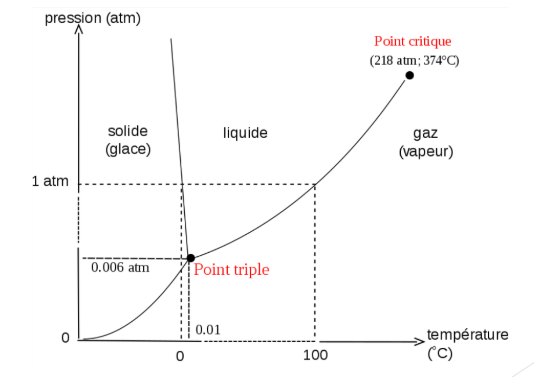 II - Miscibilité totale à l’état solide
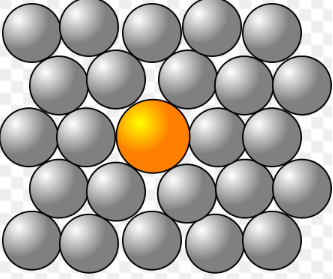 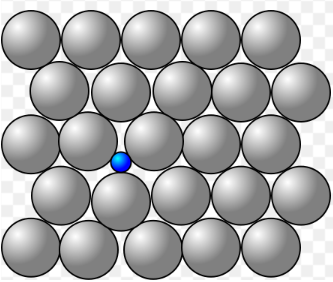 Solution solide de substitution
Solution solide d’insertion
II.1) Courbes d’analyse thermique
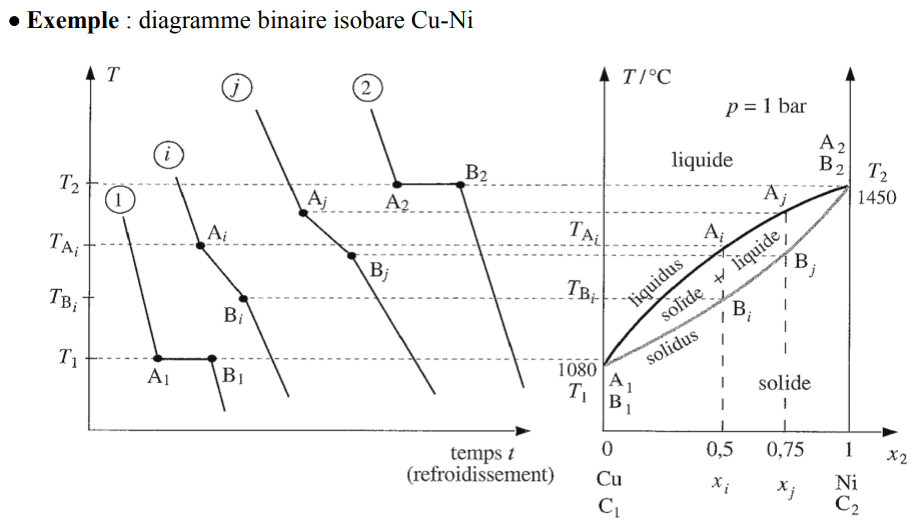 II.2) Théorème des moments chimiques
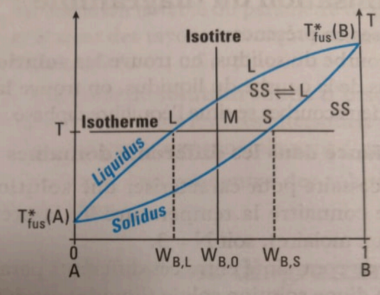 II.3) Notion de points indifférents
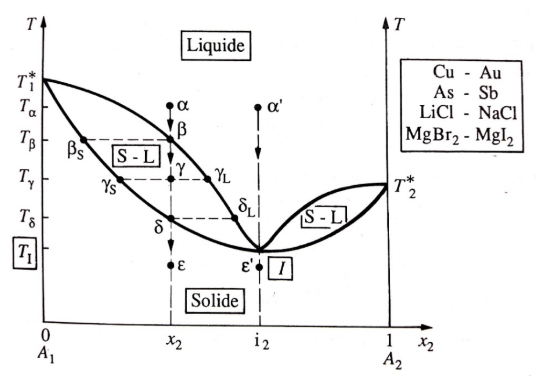 III- Diagrammes binaires pour deux composants non miscibles en phase solide
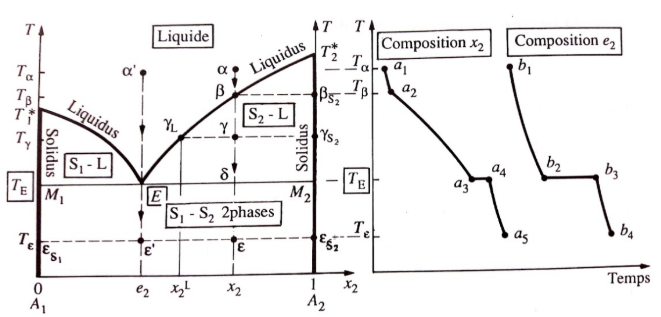 Conclusion
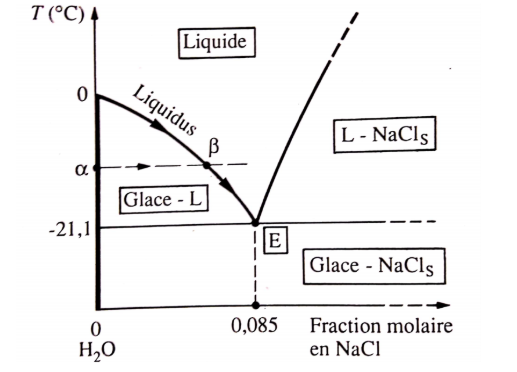